МБОУ Нагорская ООШ
2010 год
Школе присвоено имя
 Героя Советского Союза
 Дмитрия Ивановича Смирнова
Приветствие гостей
 учащимися школы
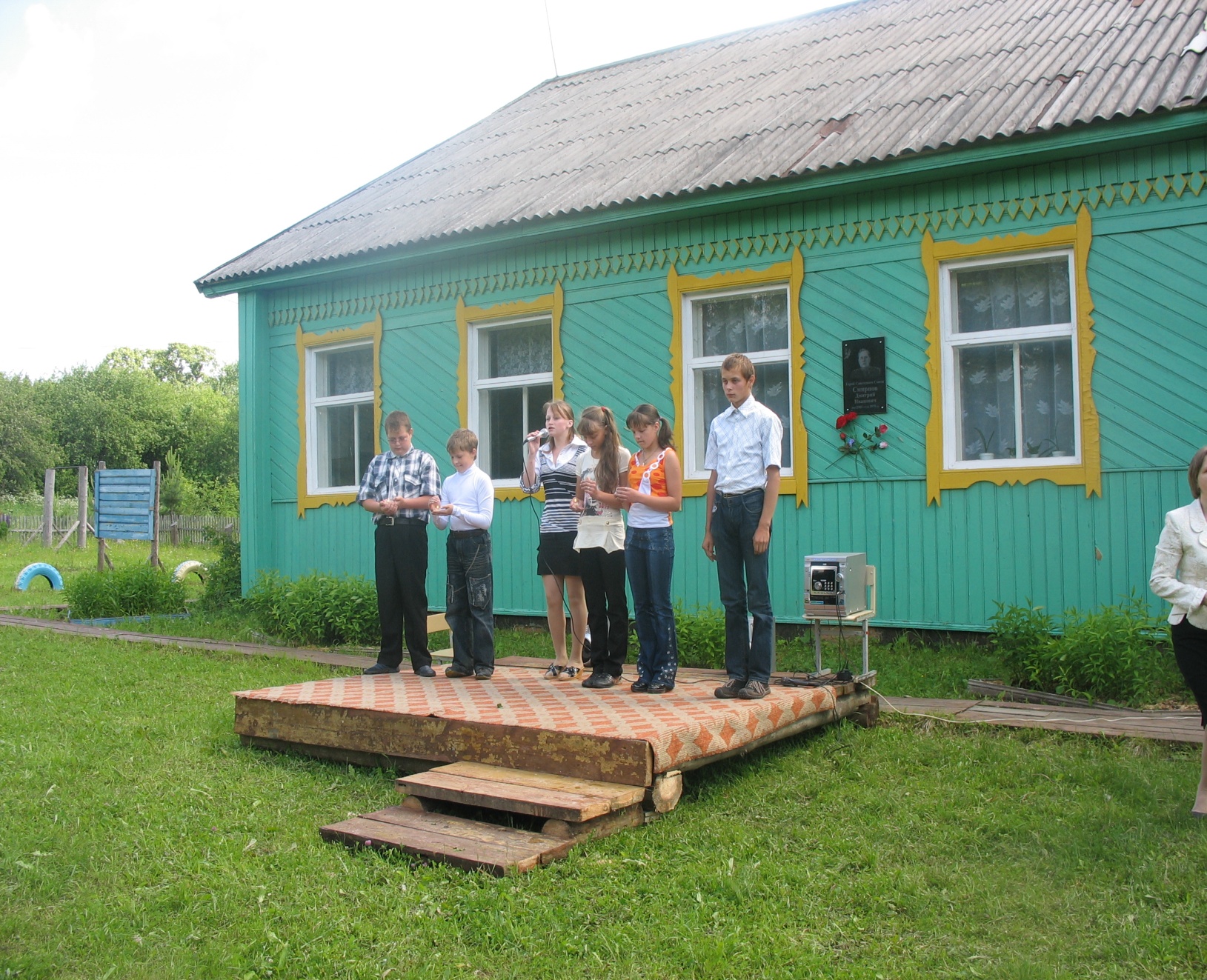 Дочь героя -
Татьяна Дмитриевна
ПравнукДмитрия Ивановича-
Дима
Встреча детей
с Татьяной Дмитриевной
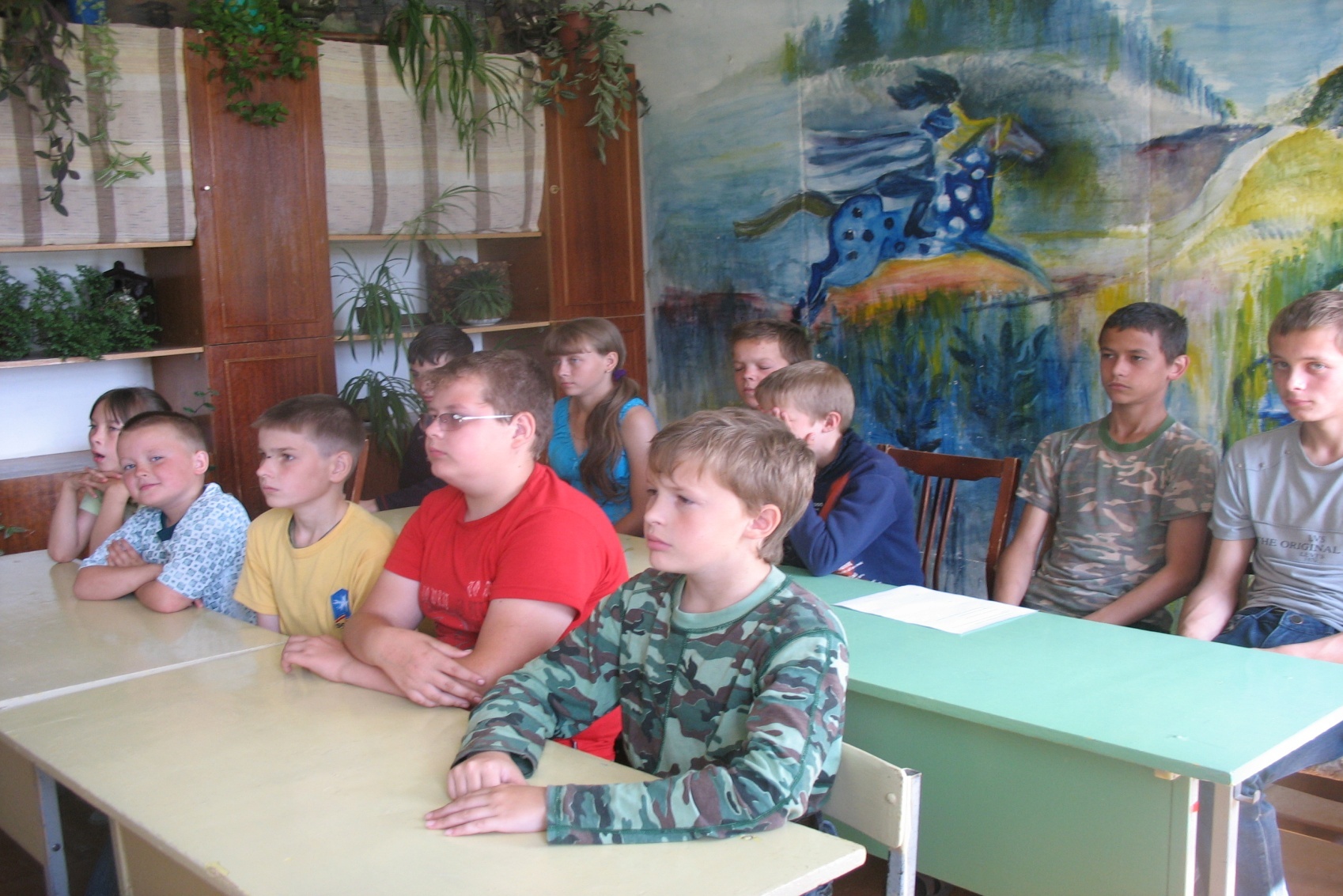 Рассказ об отце
Возложение цветов
к мемориальной доске
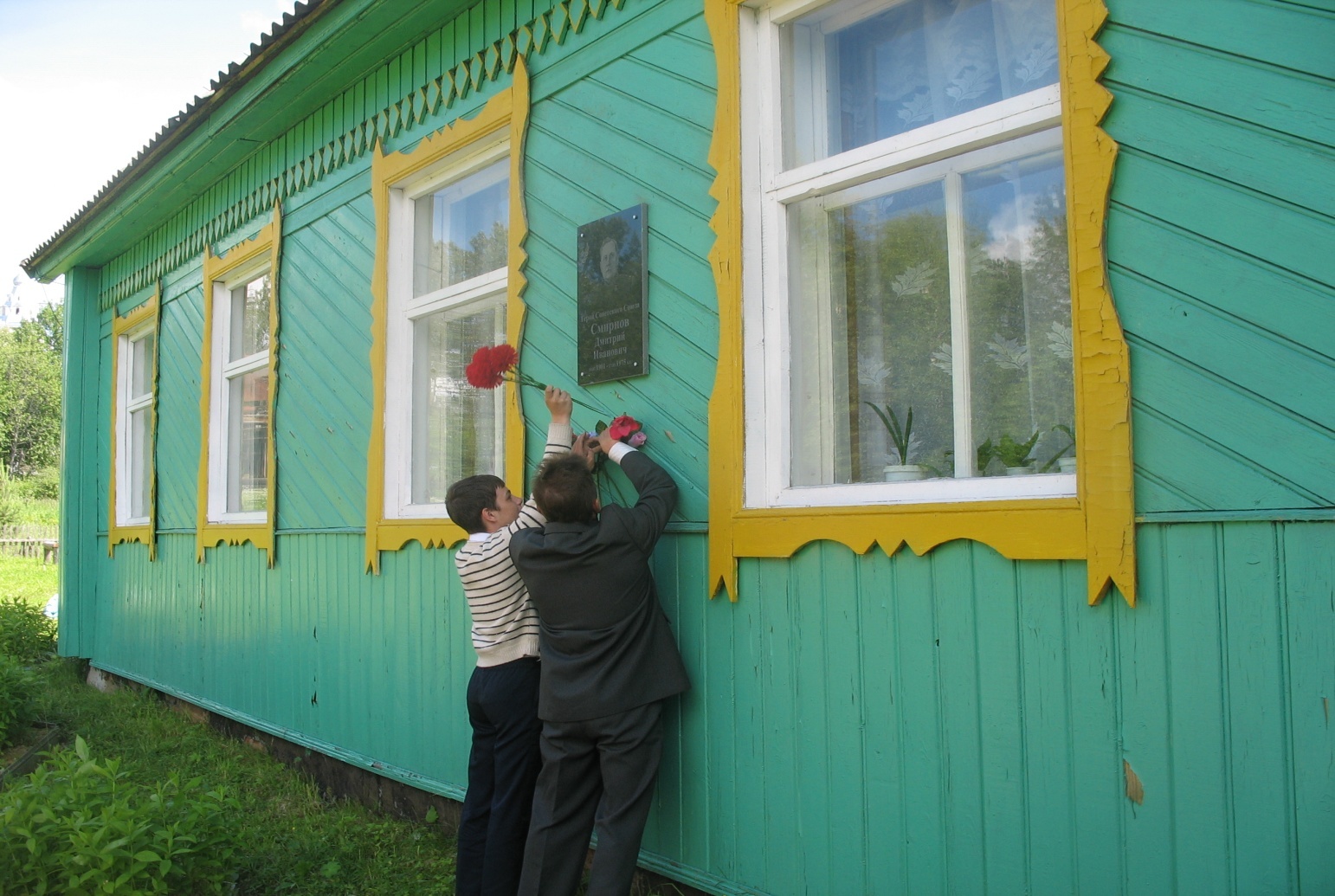 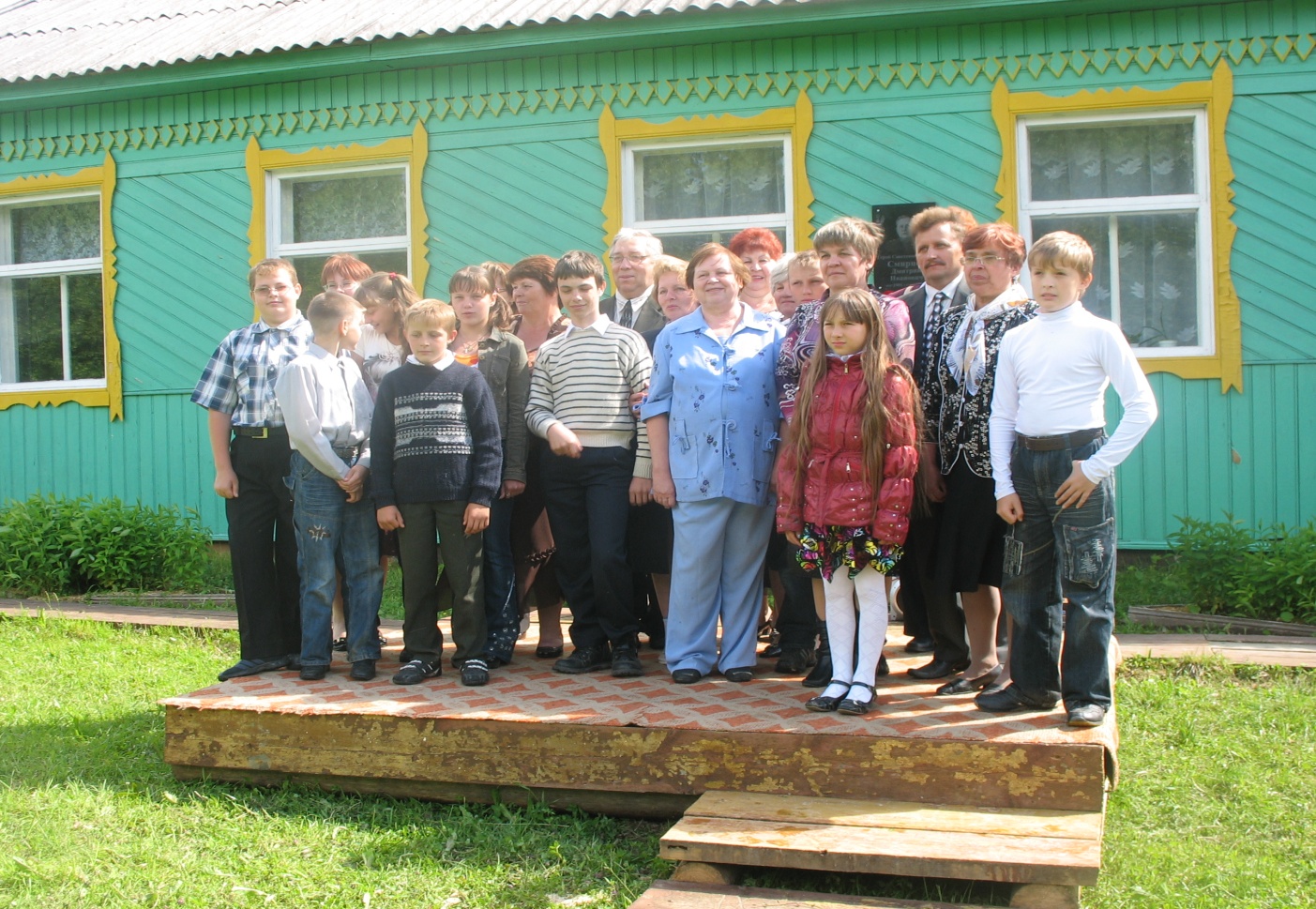